Recipes and Ingredients for Neutrino Mass at Loop Level
Yasaman FarzanIPM , Tehran
Neutrino mass<< Electron mass
Neutrino mass<< Electron mass
Who cares?!
Neutrino mass<< Electron mass
Who cares?!
Let’s try to explain
new mass scale
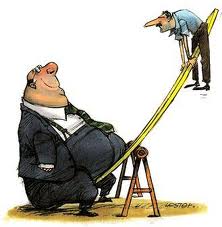 Seesaw type I
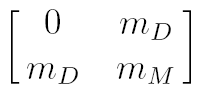 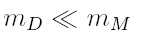 Loop suppression
Zee model
Babu model




Symmetries to forbid lower order contribution

Dark matter
Some examples
SLIM model
 )C. Boehm, Y. F., T. Hambye, S. Palomares-Ruiz1
and S. Pascoli, PRD 77 (2008) 43516;
2) Y.F., PRD 80 (2009)
3) Y.F. and M. Hashemi, JHEP 2008
4) Y.F., Mod Phys Lett A25 (2010)
AMEND
5) Y.F., S. Pascoli and M. Schmidt, JHEP 2010
 Scotogenic model
Y.F. AND E. MA, PRD  (2012)
Recipes and ingredients for neutrino mass at  loop level
YF, Silvia Pascoli and Michael Schmidt
SLIM scenario
New fields: 
Majorana Right-handed neutrino
SLIM=Scalar as LIght as MeV
Effective Lagrangian:                                                     


New parameters:
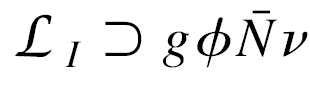 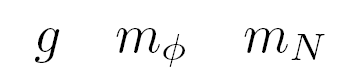 neutrino masses
In this scenario, SLIM does not develop any VEV so the tree level neutrino mass is zero. 
Radiative mass in case of real scalar:
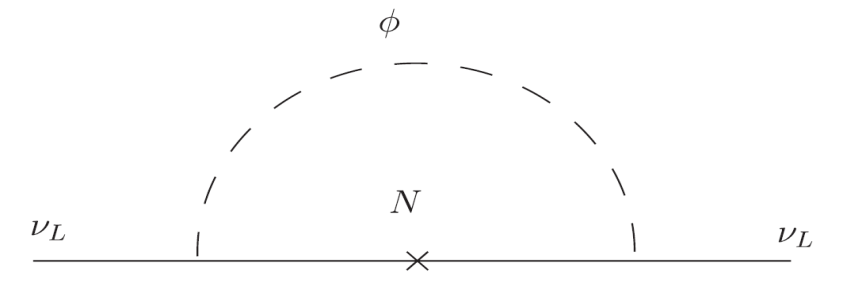 Ultraviolet cutoff
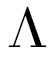 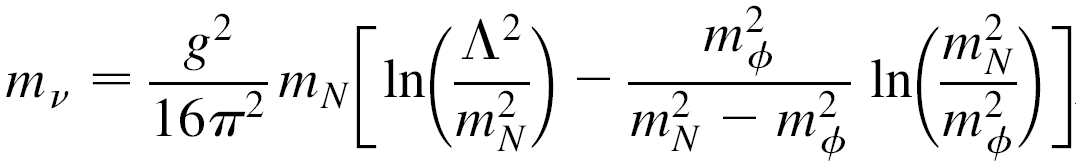 SLIM as a real field
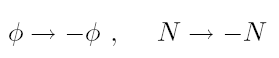 symmetry:
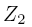 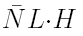 Annihilation cross-section
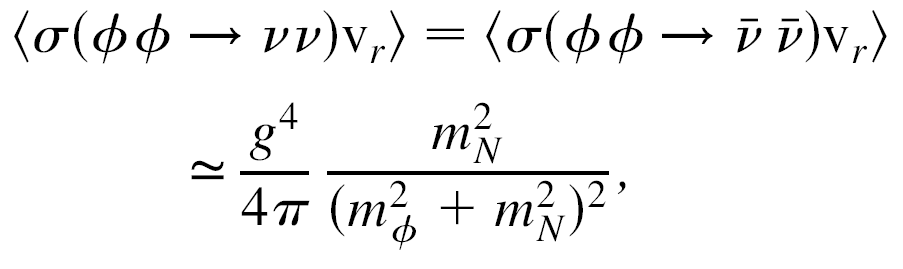 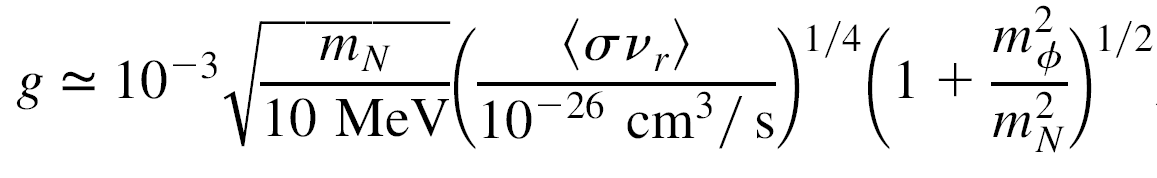 Linking dark matter and neutrino mass
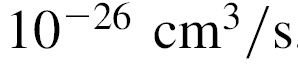 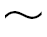 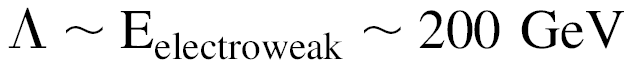 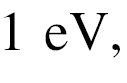 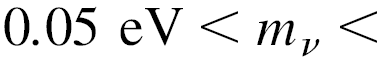 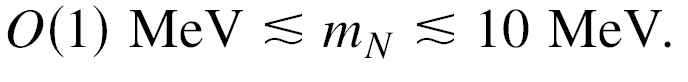 Bounds on SLIM mass
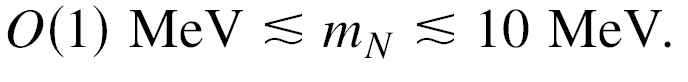 A way to test the scenario
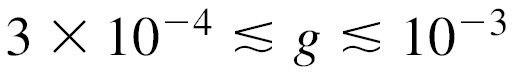 Lower bound on coupling
+ 
upper bound on masses of new particles
Lower bound on coupling
+ 
upper bound on masses of new particles




Model is falsifiable by low energy high intensity experiments      (luminosity frontier)
An economic model embedding real SLIM
YF, “Minimal model linking two great mysteries: Neutrino mass and dark matter”, PRD 2009
An electroweak singlet scalar,                                
Two (or more) Majorana right-handed neutrinos

A  scalar electroweak doublet
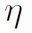 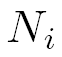 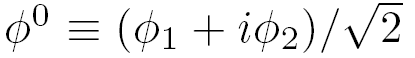 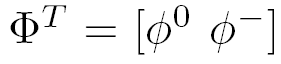 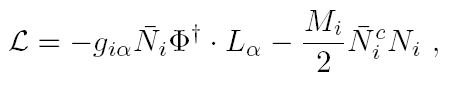 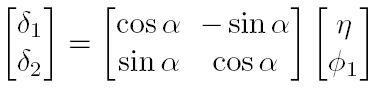 Light and heavy
Light sector: Dark matter candidate       and                
(Supernova, meson decay and ...)
Heavy sector:
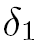 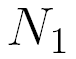 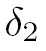 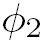 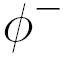 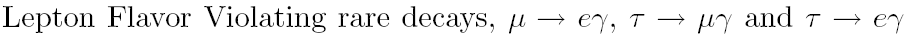 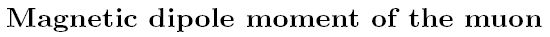 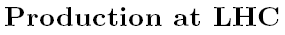 Interesting aspect
Neutrino mass
LHC
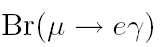 AMEND
Y.F., S. Pascoli and M. Schmidt, JHEP 201
AMEND: A Model Explaining Neutrino mass and Dark matter
AMEND: A Model Explaining Neutrino mass and Dark matter
Content:
 A singlet of SU(2)

Fermionic doublets


A scalar triplet of SU(2) with hypercharge
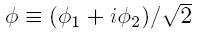 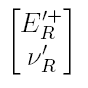 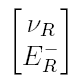 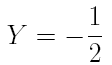 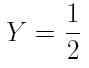 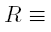 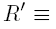 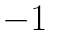 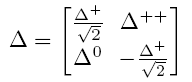 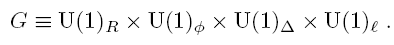 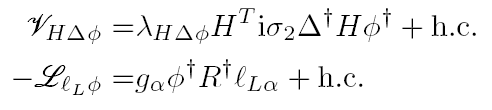 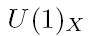 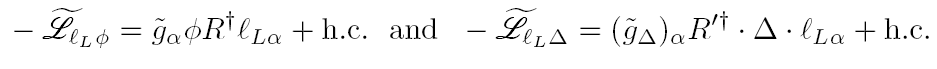 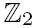 symmetry
SM fields                   SM fields
New fields                 -(New fields)
The lightest of new particles is stable and a suitable dark matter candidate.
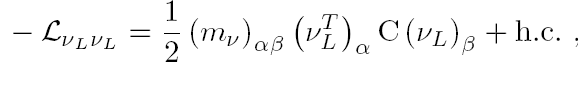 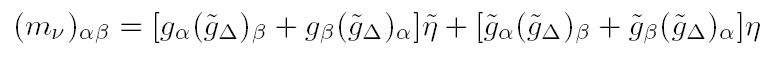 Interesting aspect
Neutrino mass
LHC
Couplings
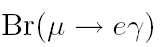 Dirac neutrino mass generation from dark matter
Y.F. and Ma, PRD (2012)
(see also Gu and Sarkar PRD77 (2008))
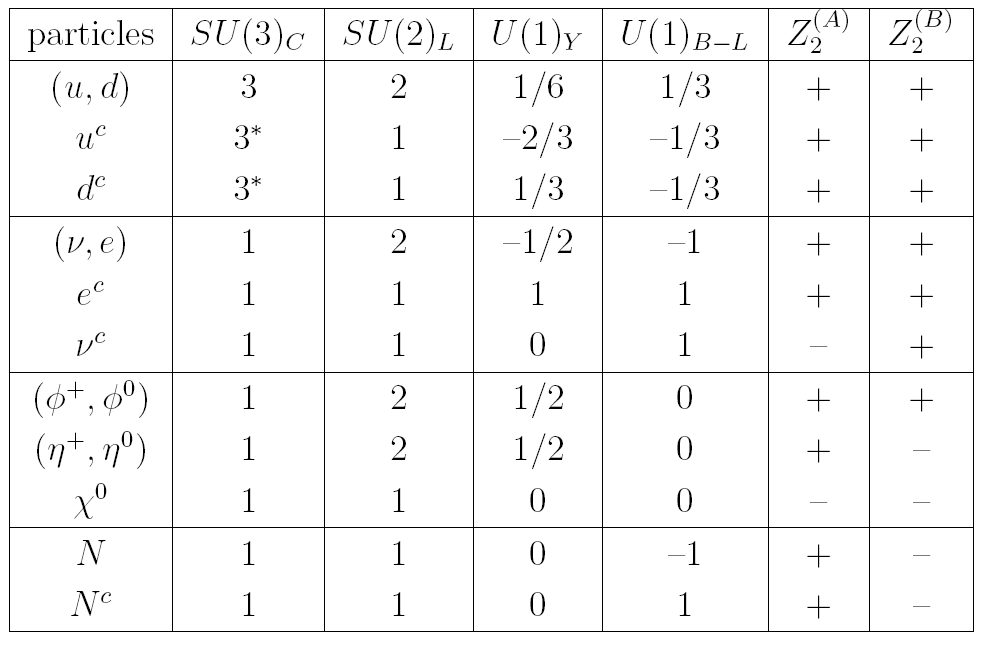 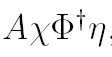 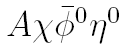 Neutrino mass generation
Next topic
General rules for model building

Recipes and ingredients for neutrino mass at  loop level
YF, Silvia Pascoli and Michael Schmidt
Main Lagrangian
Without loss  generality: Only left-handed fermions
Constraining symmetry
A symmetry to forbid lower order correction





What general rules on topology
Symmetry
Assumption
All the SM particles transform trivially under the constraining symmetry.
ONLY  the SM Higgs obtains a VEV


No broken discrete symmetry



No Domain wall
Dark matter
Loops giving rise to Weinberg operator
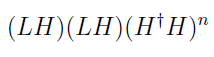 Possible ways
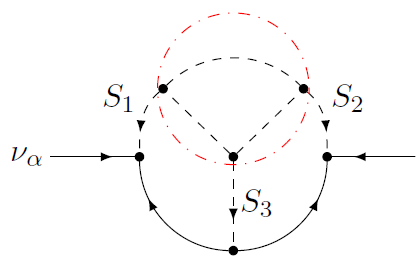 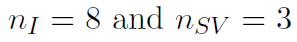 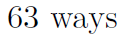 One-loop contribution
Reduction to one-loop
Reduction to one-loop
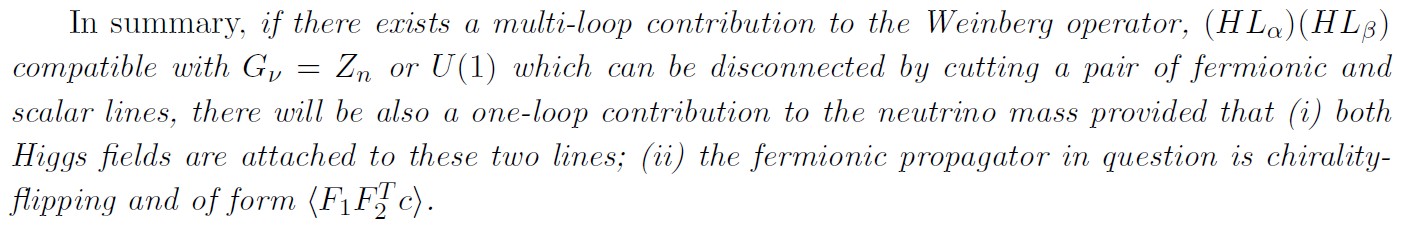 Wave function renormalization
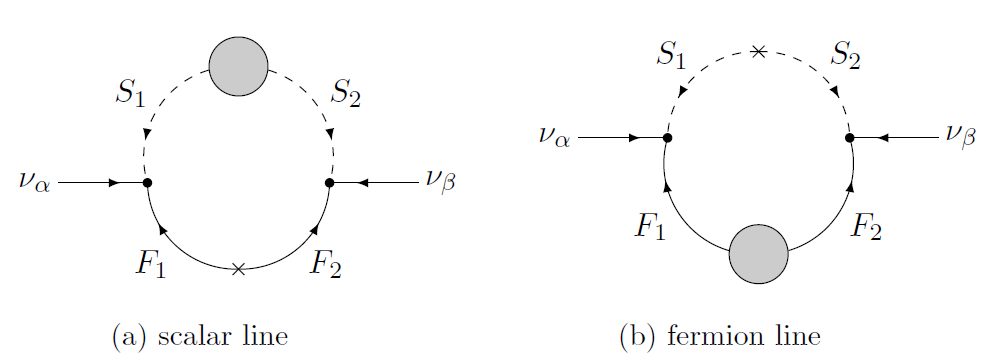 Two loop
Three loops (accompanied)
Three loop (accompanied)
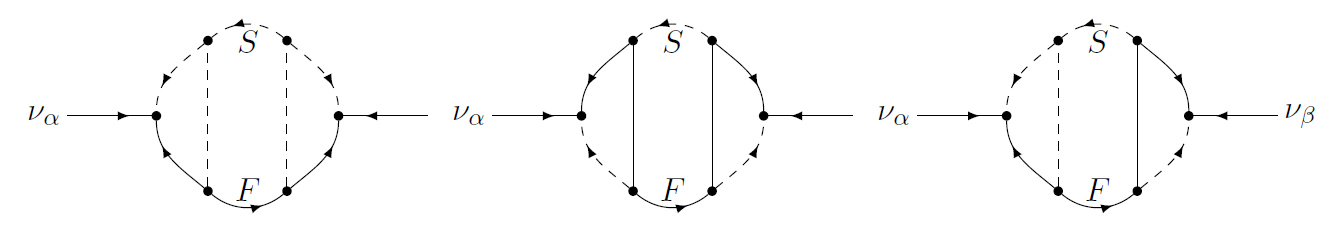 Three loop (unaccompanied)
Three loop (unaccompanied)
Some interesting result
Smallest Abelian discrete symmetry to render them :
unaccompanied
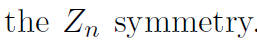 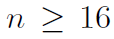 Fourth and higher loops are toosuppressed.
Summary
Loop level neutrino mass with constraining symmetry

Dark matter

LHC and LFV (and perhaps g-2)

Several model: SLIM, AMEND, DIRAC Scotogenic